VoorlichtingsavondMavo 4 – Havo 4
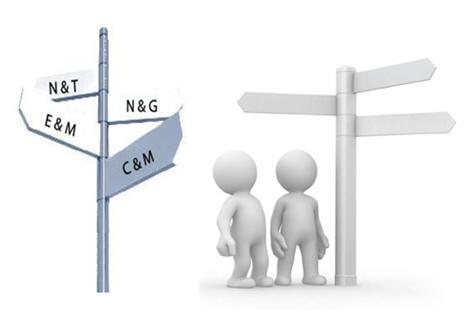 Chiel de Oude
8 december 2022
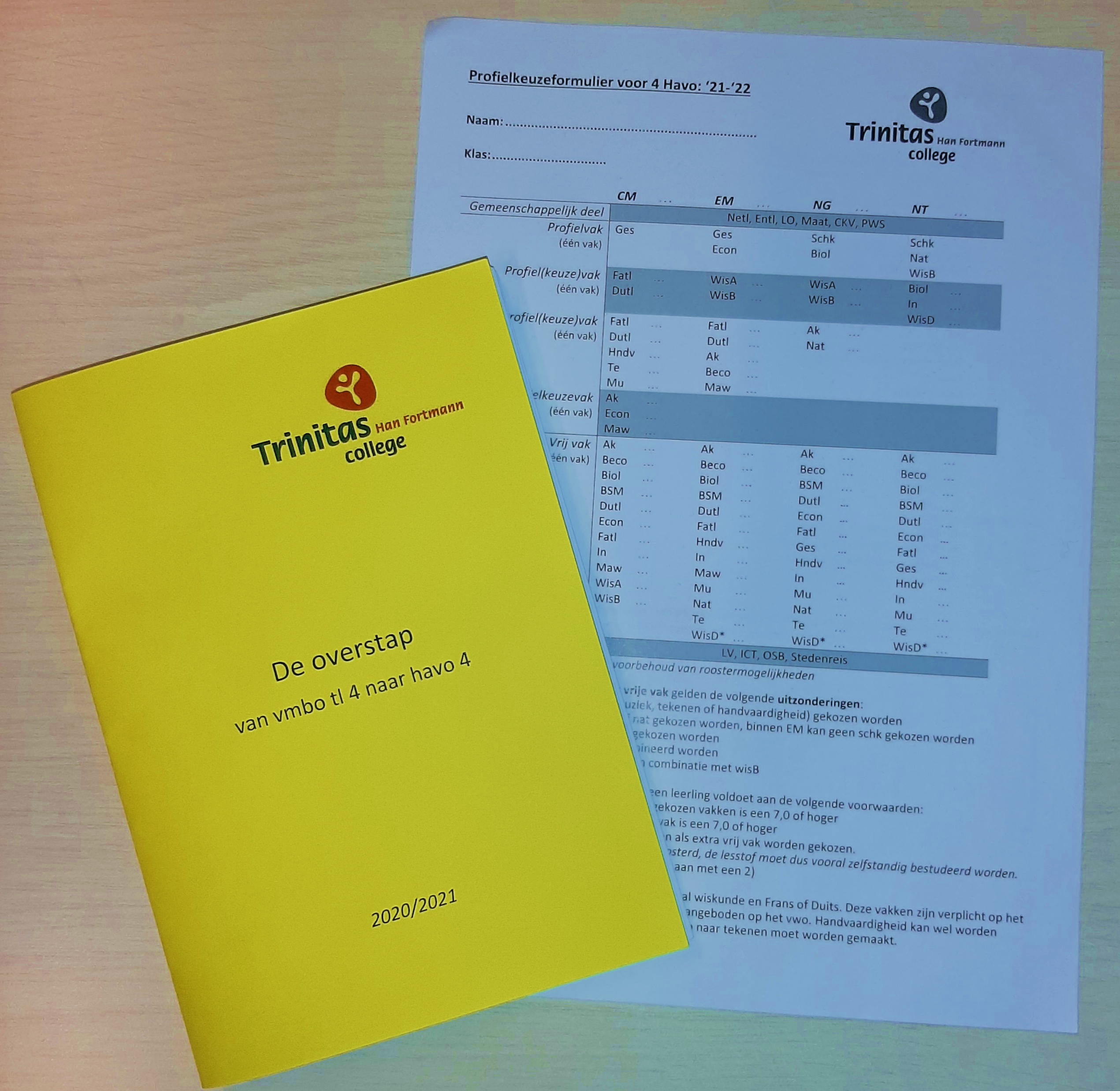 Onderwerpen
Kiezen

Profielen en vakken

Doorstroming mavo – havo

Ervaringsdeskundigen aan het woord
Kiezen: nadenken over jezelf en de opties
Interne kennis:
Nadenkenover jezelf
Externe kennis:
Nadenkenover de opties
Jouw Keuze
- Wat wil ik?
- Wat vind ik leuk?
- Waar ben ik goed in?
- Wat vind ik belangrijk?
Mbo of havo?
Welke mbo-opleiding?
Welk havoprofiel / vakkenpakket?

Wat wil ik daarna doen?
Hoe ziet het profiel eruit?
Gemeenschappelijke deel					Nederlands, Engels, Maatschappijleer, CKV, LO en PWS
Schooleigen deel		Levo, ICT, Stedenreis, OSB			
Profieldeel		Vier samenhangende vakken
Vrije deel		Één vrij te kiezen vak 		(voor een enkeling is ook een extra vrij vak mogelijk)
Profielen
Een profiel is een samenhang van vakken gericht op studies in het vervolgonderwijs.

C&M		Cultuur en Maatschappij

E&M		Economie en Maatschappij

N&G		Natuur en Gezondheid

N&T		Natuur en Techniek
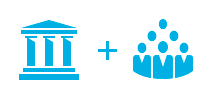 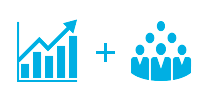 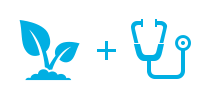 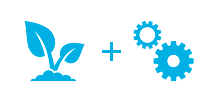 Cultuur en Maatschappij
Verplicht:	Geschiedenis
Keuze:		Tweede moderne vreemde taal				Frans of Duits			
Keuze:		Maatschappijvak				Aardrijkskunde, Maatschappijwetensch., Economie
Keuze:		Cultuurvak				Frans, Duits, tekenen, muziek, handvaardigheid

Hbo: Talen, kunst, opvoeding, reclame, communicatie, maatschappelijk, cultuur, horeca / toerisme (met econ), psychologie (met wisk)
Economie & Maatschappij
Verplicht:		Geschiedenis
Verplicht:		Economie
Keuze:			Wiskunde A of Wiskunde B
Keuze:			Maatschappijvak					Frans, Duits, aardrijkskunde, bedrijfseconomie					of maatschappijwetenschappen 					

Hbo: economie, handel, financieel, administratie, bestuur, beleid, maatschappelijk, management, toerisme / horeca (met taal)
Natuur en Gezondheid
Verplicht:		Biologie
Verplicht:		Scheikunde
Keuze:			Wiskunde A of Wiskunde B
Keuze:			Natuurvak					Natuurkunde of Aardrijkskunde

Hbo: gezondheidszorg, plant en dier, agrarische sector, milieu, voeding, onderzoek
Natuur & Techniek
Verplicht:		Natuurkunde
Verplicht:		Scheikunde
Verplicht:		Wiskunde B
Keuze:			Natuurvak / Technisch vak					Biologie, Wiskunde D, Informatica

Hbo: Technisch, onderzoek, natuur, laboratorium, informatica, bouwsector.
Vrij vak
CM: 	ak, beco, biol, bsm, Dutl, econ, Fatl, in, maw, wisA*, wisB*		Geen na, sk, wisD (hndv, mu, te)
EM: 	ak, beco, biol, bsm, Dutl, Fatl, hndv, in, maw, mu, nat, te, wisD**		Geen sk
NG: 	ak, beco, bsm, Dutl, econ Fatl, ges, hndv, in, mu, nat, te, wisD**		Geen maw
NT: 	ak, beco, biol, bsm, Dutl, econ, Fatl, ges, hndv, in, mu, te, wisD**		Geen maw
Extra vrij vak: 7,0 gemiddeld 				(eindcijfers TL4) Keuze uit: du, fa, ak, ec, maw, wisD			(maar 1 lesuur per week)
* Een CM-leerling zonder wiskunde volgt verplicht module rekenen** Wiskunde D alleen i.c.m. Wiskunde B
Vakken waarmee je kunt starten in havo 4
Geschiedenis
Aardrijkskunde
Economie 	(risico zonder wi) 
Biologie
Informatica
Bedrijfseconomie
Maatschappijwetenschappen
Bewegen, Sport en Maatschappij
Tekenen, Handvaardigheid, Muziek
Geen eindexamen gedaan op JB in:
Frans
Duits
Wiskunde
Natuurkunde (nask 1)
Scheikunde (nask 2)

dan kun je met deze vakken niet starten op het HF
Vakkenpakket
Geen wiskunde in vmbo-pakket:
	Alleen CM mogelijk + beperking HBO


Geen taal in vmbo-pakket:
Geen CM mogelijk (soms beperking HBO)
Leerling 1
Mavo:		 		ne  en  fa  gs  ec  wi + ond
Havo:	
			CM		gs, fa, ec, mu/te/hv		wisA
						EM 		gs, ec, wisA, fa			be/maw/ak/…

			NG		bi, sk, wisA, ak			ec
			NT		na, sk, wisB, in			ec
Leerling 2
Mavo:		 	ne  en  ec  wi  nask1  nask2 + tech

Havo: 	   	
			NG 	bi, sk, wisA, na				du
				NT	na, sk, wisB, in/wiD 		du
				EM	ec, gs, wisA, ak/be/maw	na

				CM	gs, du/fa, ec, te				wisA
Waarom kies je een vak?
Kijk naar de mogelijkheden met je huidige vakkenpakket. 
Belangstelling: wat vind ik leuk / interessant / waar ben ik goed in?
Eisen van vervolgstudies / verbreden van je mogelijkheden
Verbreding voor vervolgonderwijs
CM: 		Economie + wiskunde A
EM:			Duits/Frans	of	natuurkunde
NG:			Natuurkunde of economie
NG/NT:		Duits/Frans	of	economie

VWO: 		Duits / Frans + wiskunde
Informeer bij vervolgopleiding, bijvoorbeeld:
Pabo:		Geschiedenis + aardrijkskunde + bio / natuurk.
Toelating en advies
Toelating
Advies
Doorstroomrecht van tl 4 naar havo 4 voor leerlingen met zeven examenvakken.

Voor de overstap van JB naar HF geldt:
Een geslaagde tl-leerling met zeven vakken is  altijd toegelaten tot havo 4 (ook met praktijkvak).
Elke leerling ontvangt een positief of negatief advies met betrekking tot de overstap naar havo 4:

Gebaseerd op:
Cijfers (havo: gemiddeld 1,0 lager)
Vakkenpakket
Werkhouding, inzicht, gedrag
Procedure overstap Havo
Aanmelden via de website (voor 1 april)Meld jezelf ook aan voor het mbo

Meedoen aan havo-programma: 6 donderdagen naar HF (tijdens flexuren)12 januari, 26 januari, 2 februari, 9 februari, 23 februari, 6/23 maart

Intakegesprek (begin april: keuze mbo/havo, adviezen, profielkeuze)

Na de examenuitslag, krijg je bericht over de toelating tot havo 4.

In havo 4 volgt er een instroomprogramma voor de leerlingen uit tl 4.

Aanmelden voor havo 4, maar toch naar het mbo? Dat kan uiteraard ook!
Vaardigheden bovenbouw havo
Zelfstandig plannen en werken
(toetsen over) meer leerstof
Inzicht en overzicht hebben

In het algemeen: meer tegelijk en meer zelf doen

Leerlingen aan het woord: 
Stan Hulskamp en Naomi Romijn
Bedankt voor uw aandacht!
Contact:

Dhr. de Oude
decanenhf@trinitascollege.nl


Via schoolnummer 072-5710144